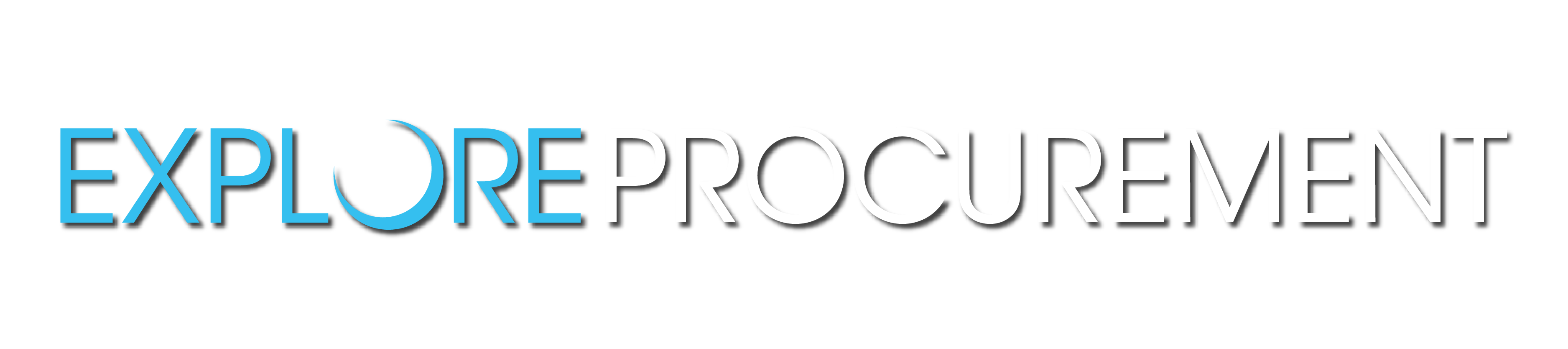 The cornerstone of NASA’s current and future missions
LaRC Contractor Steering Council
February 17, 2021
MEMORANDUM FOR NASA CONTRACTOR COMMUNITY 02-11-22
SUBJECT: Update to COVID-19 Safety Protocols for Federal Contractors – Guidance Regarding Access to NASA buildings and facilities

The purpose of this memorandum is to restate safety protocols and clarify testing procedures for NASA Contractors when working onsite in NASA federal buildings or facilities of which a substantial portion of occupants are NASA federal employees. Executive Order (E.O.) 13991, Protecting the Federal Workforce and Requiring Mask-Wearing (the Order), issued January 20, 2021 provides guidance for on-site Federal contractors, and other individuals working onsite in Federal buildings and on Federal lands; and requires Federal contractors to wear masks, maintain physical distance, and adhere to other public health measures, as provided in CDC guidelines. Therefore, contractor employees working onsite in NASA Federal buildings or facilities must still follow Federal agency workplace safety protocols as follows:

For fully vaccinated on-site federal contract employees and other visitors: In areas of low or moderate transmission, as defined by CDC guidelines, fully vaccinated people generally can safely participate in most activities, indoor or outdoor, without needing to wear a mask or maintain physical distance, and do not need to undertake regular testing. NASA facilities are monitoring the transmission rates and will have mask policies consistent with local transmission rates and CDC guidance. Regardless of vaccination status, in areas of high or substantial transmission, Federal employees, Federal contract employees, and other visitors must wear a mask inside Federal buildings. The current mask usage requirement status for the NASA facility can be found at https://nasapeople.nasa.gov/coronavirus/coronavirus.htm
MEMORANDUM FOR NASA CONTRACTOR COMMUNITY 02-11-22
For on-site federal contract employees and other visitors not yet fully vaccinated, nonvaccinated or vaccination status was not declared or is unknown: Individuals in this category must continue to comply with the following safety protocols while on a NASA facility:
1. Wear a mask regardless of the level of transmission level, physically distance, and comply with travel requirements.
2. Physically distance in federal buildings or on federal lands.
3. Contractors working onsite are required to adhere to NASA health and safety protocols including COVID-19 screening testing. NASA will not provide testing for contract employees and visitors and 
contract employees and visitors must adhere to applicable travel restrictions.
4. Contractors must be able to show proof of a negative COVID-19 test result weekly if coming
on site regularly, or within 3 days of a single visit or infrequent visits. The test results should
be provided to the contractor employee’s company. The test must be from a U.S. Food and
Drug Administration authorized test to detect current infection and produce a dated result.
Testing that may result in increased contract costs should be minimized to the maximum
extent practical.
MEMORANDUM FOR NASA CONTRACTOR COMMUNITY 02-11-22
For “transient” and construction contractor employees:
• “Transient” contractor employees who are making deliveries to a NASA facility or site (e.g. package delivery services; propellant supplier) but will not enter a Federal Building for an extended period of time, are not required to complete and submit a Certification of Vaccination Status or show proof of a negative COVID-19 test result report; and
• Construction contractor employees, who principally work outside, can be
exempt from the attestation and testing requirements. Consideration should be
given to limiting indoor activities for these employees, such as limiting them to only
food pickup at a dining facility.

Center/facility leadership has discretion to approve additional exemptions, for other
infrequent situations where access of individuals does not represent increased risk of exposure
or spreading of COVID-19 in the facility/installation. These exemptions may be most efficient
when applied to a contract company when all their employees represent the same low risk.
MEMORANDUM FOR NASA CONTRACTOR COMMUNITY 02-11-22
Additional information about the coronavirus, including preventative best practices and lessons
learned is being continuously updated. Contractors are responsible for ensuring that its
employees monitor local radio, television stations, and other communications channels. For the
latest NASA information, follow all communications from the NASA Center/facility and Agency
including NASA People.

The guidance above is separate and distinct from requirements of Executive Order 14042. NASA
continues to take no action to enforce NASA FAR deviation clause 52.223-99, Ensuring
Adequate COVID-19 Safety Protocols for Federal Contractors, in contracts or contract-like
instruments implementing requirements of Executive Order 14042, absent further written notice
from the agency, as stated in previous guidance dated December 9, 2021.

I appreciate your cooperation and continued commitment to safety and the NASA mission.
Please direct any other questions concerning this letter to your cognizant NASA contracting
officer.
MEMORANDUM FOR NASA CONTRACTOR COMMUNITY 02-11-22
Getting number of questions from civil servants who are being asked to interpret the testing requirements 
Contractor are responsible for educating their employees and their subcontractors on the rules
Civil servants should not be interpreting the testing requirements – that is your responsibility
I have sent an email to Center Leadership reminding them that we do not interpret the testing requirements
Center Standdown on February 28
Focus on safety and security 
Safety trends are curving upward and seeing numerous close calls – need to refocus
Most on-site contractors will be attending training provided by the center organization
If you wish to provide specific training to your employees, please work with your COR and Contracting Officer